Allan MacMaster
Transition and Transformation – Lived Experiences
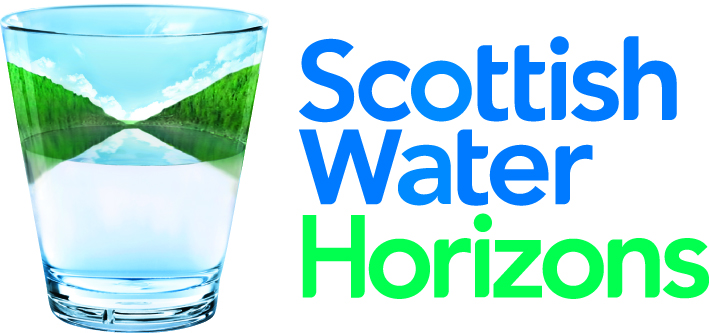 Trusted to care for the water                          on which we depend
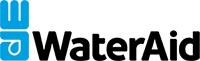 771 million people lack access to safe water 

200 million people walk >5km to gather water

By 2050 half the world population face water shortages


How far would you walk for water?
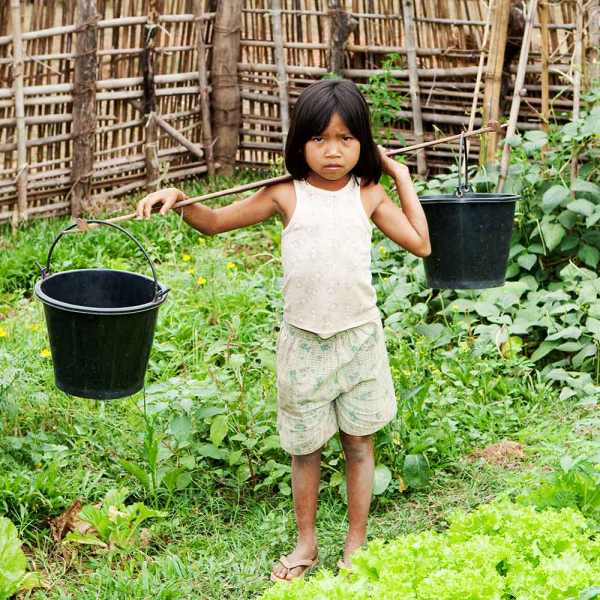 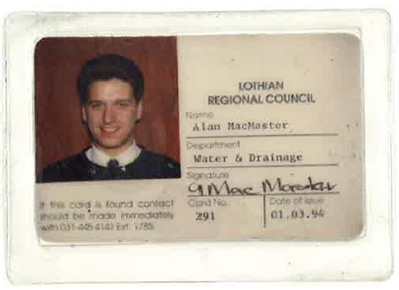 Transition and Transformation
1990-2002
Transformation
Transition
2002-2010
Bruce Tuckman – 1965, Stages of group development
Themes from Water Reforms
Ireland
South Australia
Scotland
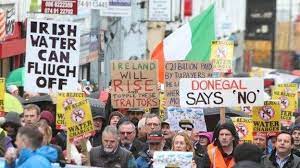 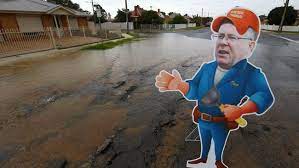 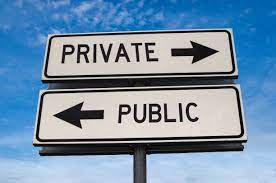 Water Charges
Failing Assets
Referendum
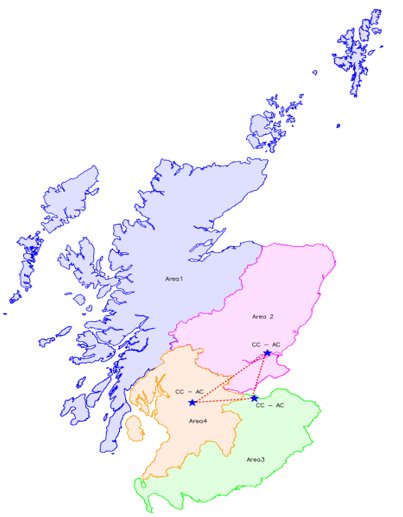 Organisational Context
National (Direction)
Driving standards and consistency
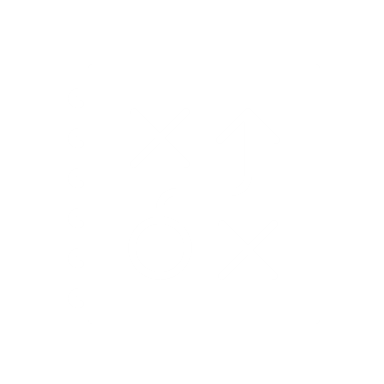 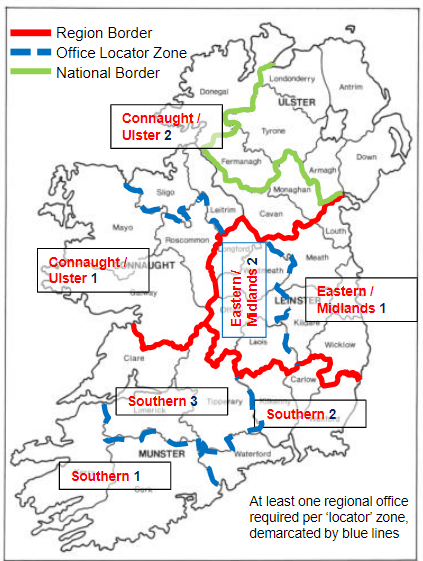 Regional (Management)
Target performance and best practice
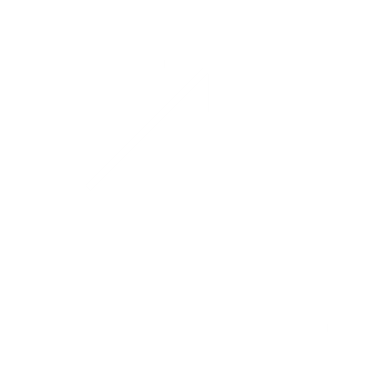 Local (Delivery)
Front line ownership of customer and assets
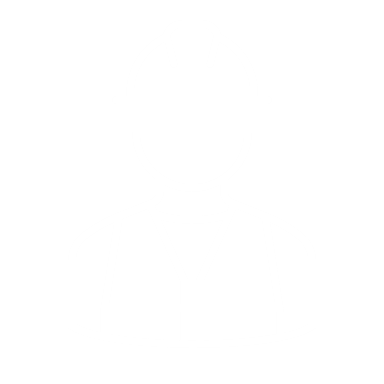 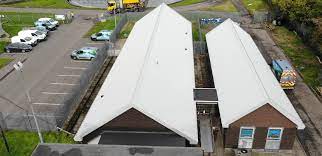 Delivery in Local Communities
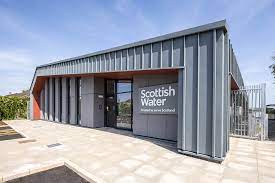 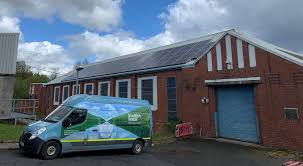 Delivery for Local Communities
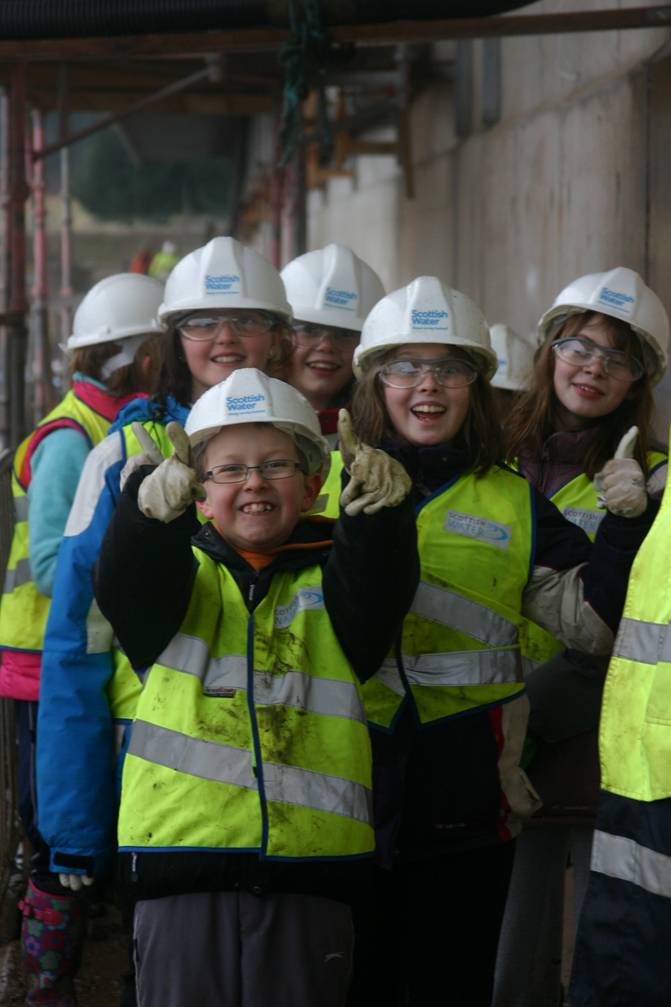 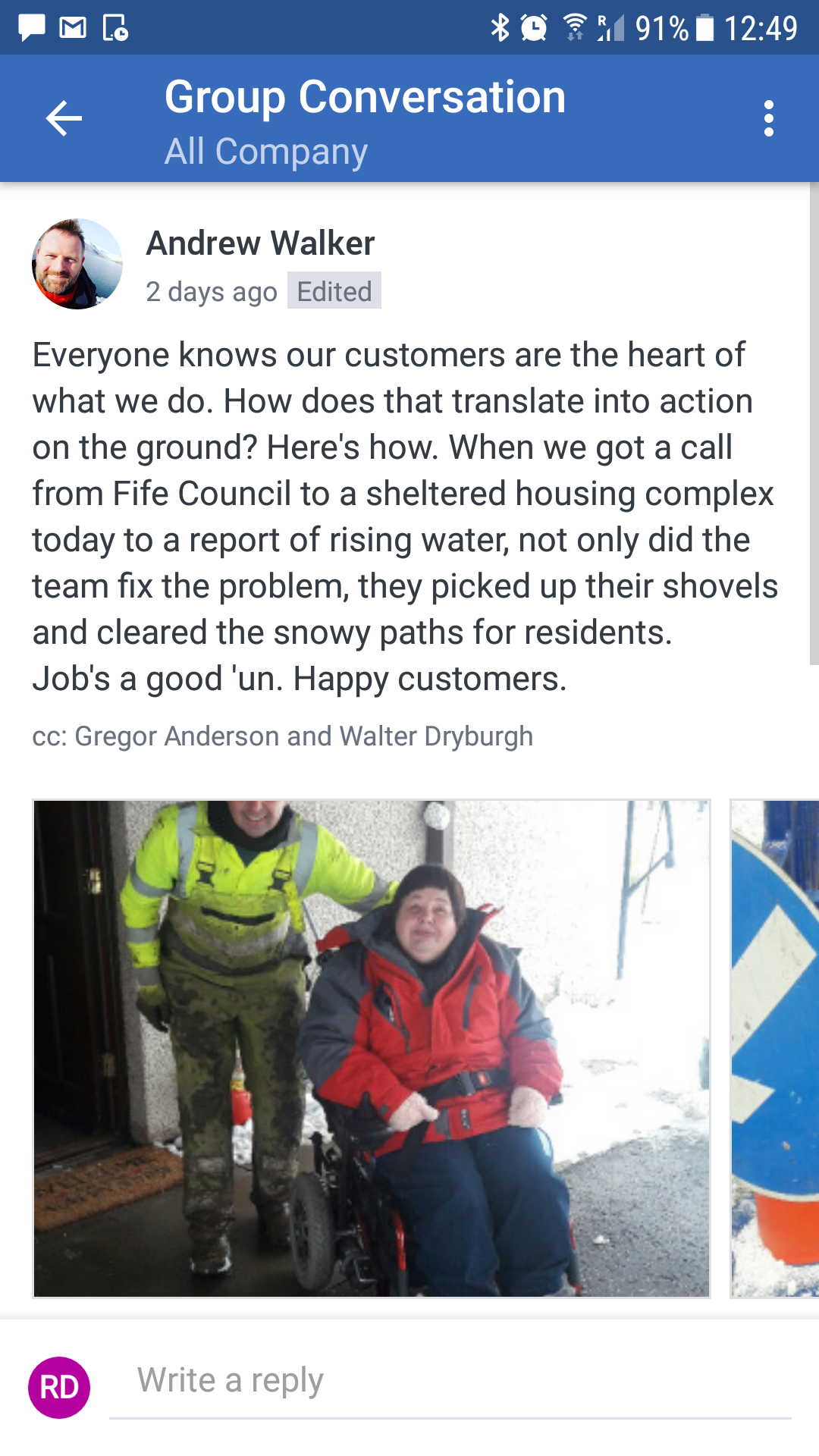 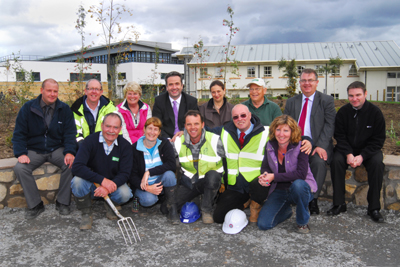 Volunteering Environmental / Conservation
Volunteering
Knowledge of Vulnerable Customer
School Education
Performance improvement and collaboration
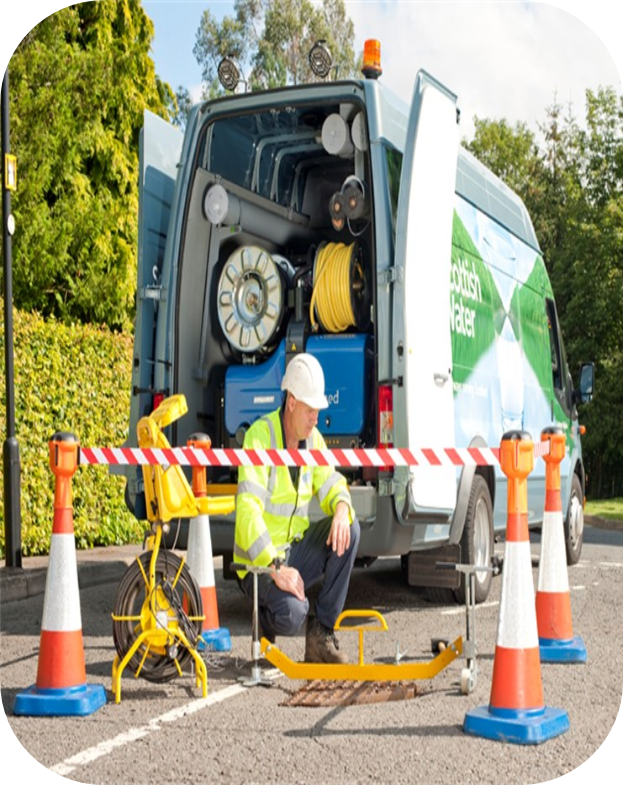 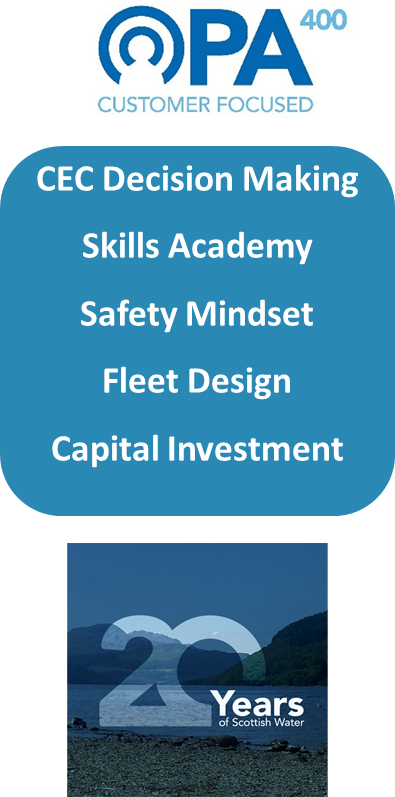 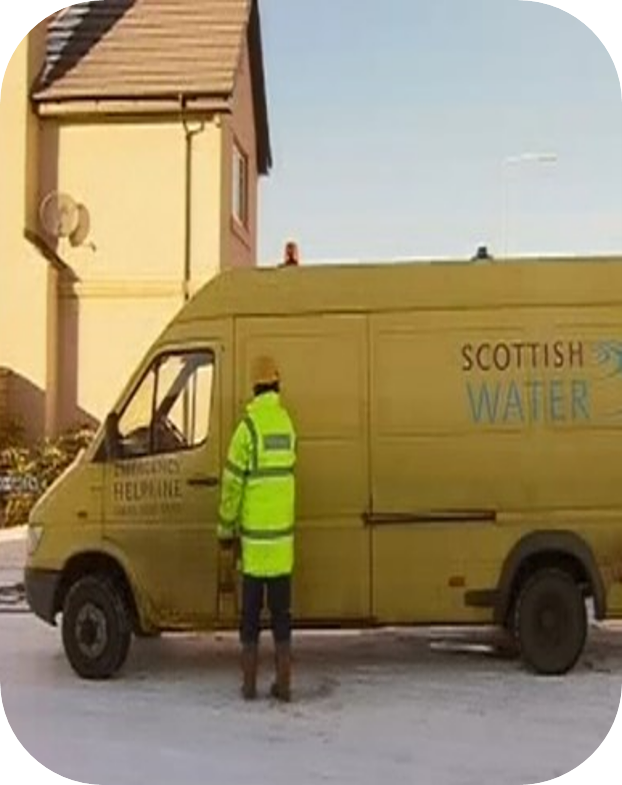 Trusted to care for the water                          on which we depend
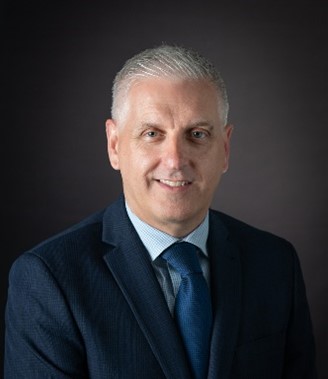 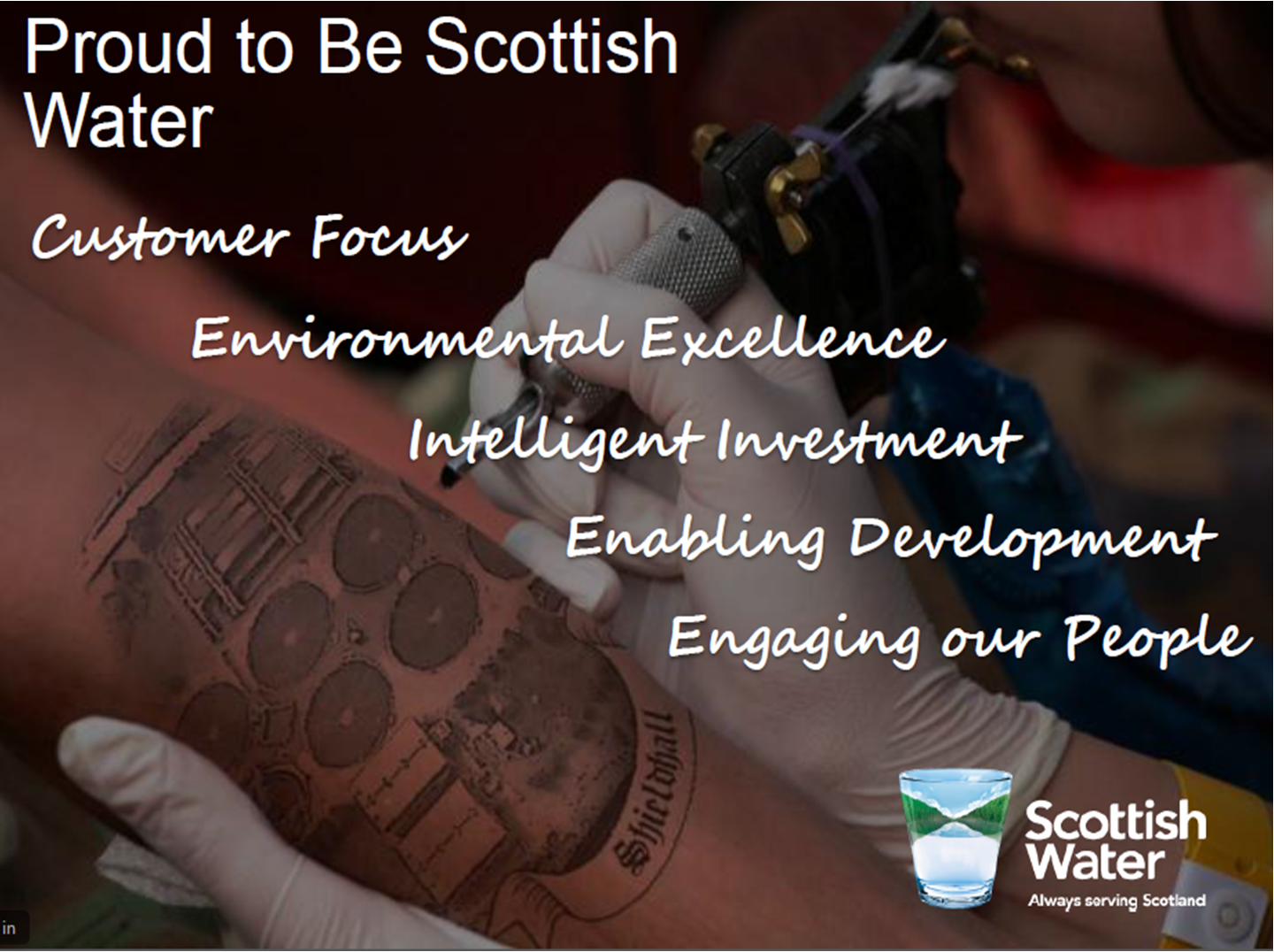 Questions
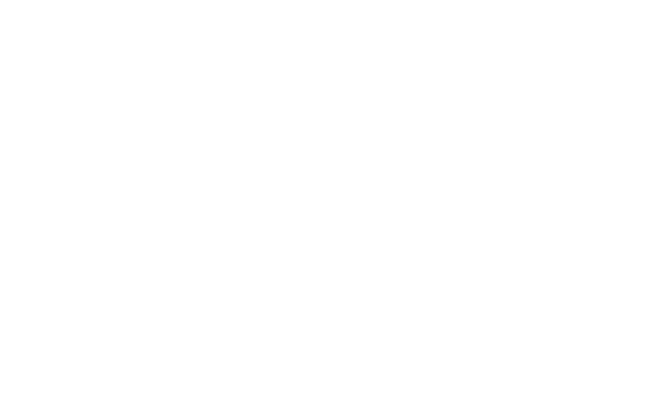